NGLS Tunnel Update
Russell Wells
April 13, 2012
Progress
Increased spreader bend angle 
30 deg => 36 deg makes for a better fit to the site
Increase in CSR does not appear to significantly degrade the beam emittance
Whole machine rotated ~2 deg CCW
Allowed by results from GeoTech/hydrology results from test bore near Chicken Creek contaminant plume
Moves the 10th Photon Beam line off of the present roadway
NGLS Layout as of February 3, 2012 with 36 Degree Spreader
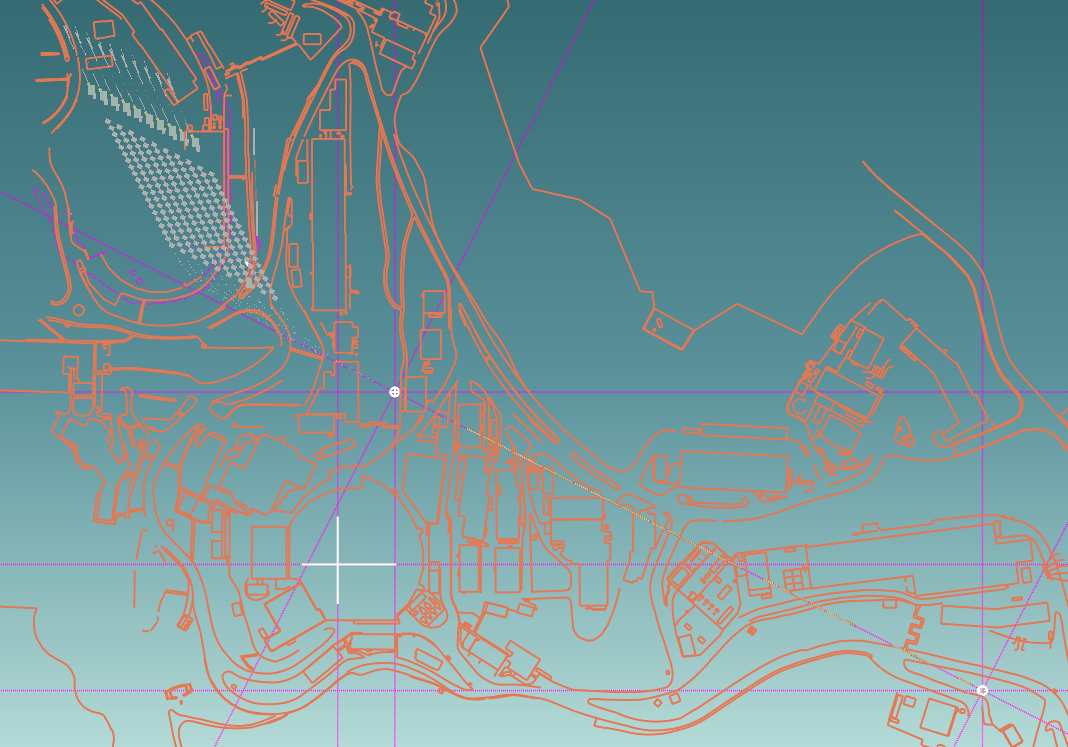 Final Quadrupole of Linac, QL3ED14
(UC2633.48E, UC402.79N)
26.936o
Reference point
(UC2500E, Axis)
Electron Gun, Cathode face
(UC4005.86E, UC294.60S)
Progress
New Spreader 
Less demanding kicker requirements
3mrad => 0.62mrad 
Shorter path length lattice
FEL  and Beam Dump maturation in process
Seeded FEL at 110m represents the longest path
Experimental requirements could add to this length.
Electron diagnostic sections are in the process of being added
Take-Off 
LDOFO=9.2m, Δμ=45o, f=6.01m
ESS 
2.0m – 7.7mrad
Kicker  
1.8m – 0.62mrad
3.7
EMS
 0.8m – 33mrad
39mrad
55
160
Linac line
F
D
15.0
3.1
D
20.4
18.0
1.9
1.9
2.3
0.5
0.6
0.3
0.5
x
F
4.6
4.6
ARC
z
11.7
Quads – DT, FT : J. Tanabe’s septum-type – rb=30mm, WQ=245mm, Lsteel= Leff=200mm

θOUT Clearance: (Xbsi)K=55mm, (Xbs)QD=160mm
BPM
Beam Profile
EM SEPTUM / Staggered Coils  θEM =35.0mrad / B0=0.38T / g0=12.0mm
10 turns/coil x 185A
30.5
13.0
13.0
20.0
From Linac
45.0
48.0
From Kicker
Field-free
channel
Outgoing
28.0
108.0
g0
12.0
18.0
10.0
Vac. Pipe
ID/OD: 10/12
20.0
30.0
38.0
Shielding: 2mm
Hp
4.0
4.5
Vac. Pipe
ID: 28 x 10
7.5
5.5
18.0
18.8
(Xbsi)EM
114.5mm
EM SEPTUM / Staggered Coils  θEM =35.0mrad / Lm=0.8m / g0=12.0mm
Zero-field channel
BRES~ 5mG
Septum
5.5mm
(Xos)EM
20.4mm
Main Field 0.38T
Septum deflection
θEM= 35.0mrad
(Xbsi)EM
18mm
(Xbso)EM
36.8mm
From Linac
From Kicker
ΘIN=6mrad
140
18.8
Hb
Hp
38.0
ARCS
Total deflection
ΘOUT =41mrad
x
LEM = 800
z
Baseline: Footprint
C. Sun
Baseline - Take-Off DOFO cell, 9.2m length, 45o phase advance
	         ARCs: Two separate double-bend achromats, 36o total deflection
		Total footprint: ~135 x 7.8m2
Conceptual Layout of Beam Dump Region
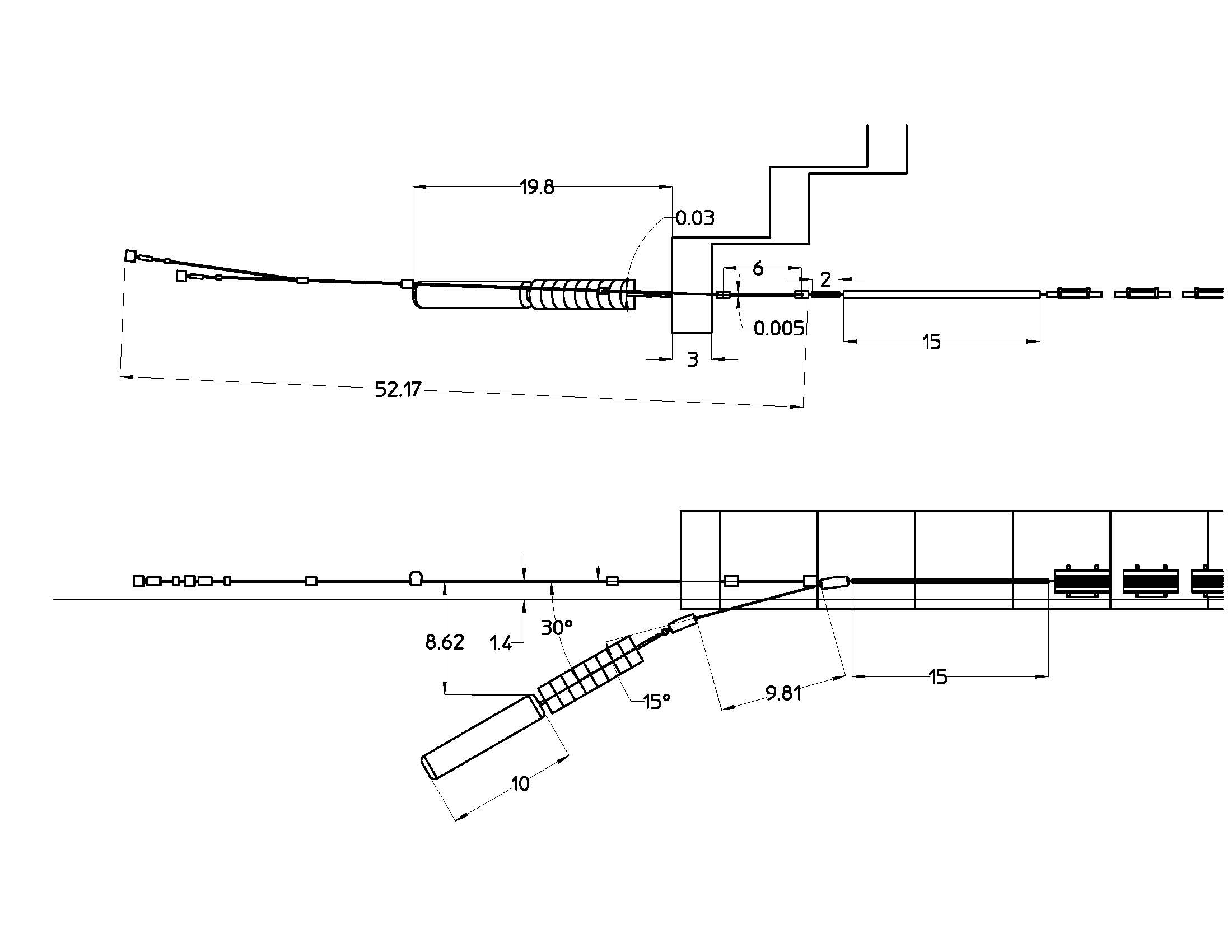 End Shield Wall
PLAN VIEW
Dump magnet 1
e- diagnostics
1st mirror
(5mrad)
2nd mirror
(30mrad)
Dump magnet 1
ELEVATION VIEW
raster magnets
End stations
e- diagnostics
Solid beam dump
Dump magnet 2
Shielding (plugs)
Cross Section from A&E Firm